Empowered Youth in a Green Palestine
PSE22003 and PSE22004
Call for proposal for Boosting Resilience and Green Growth in Small-Scale Agri-Food Businesses 
Online information session 
11.07.2024
Reference: PSE22004-10046
Agenda
Introduction
Background: Empowered Youth in a Green Palestine Portfolio
Instructions for submission
Call for proposals
Objectives and Expected results
Admissibility criteria
Application
Questions and answers
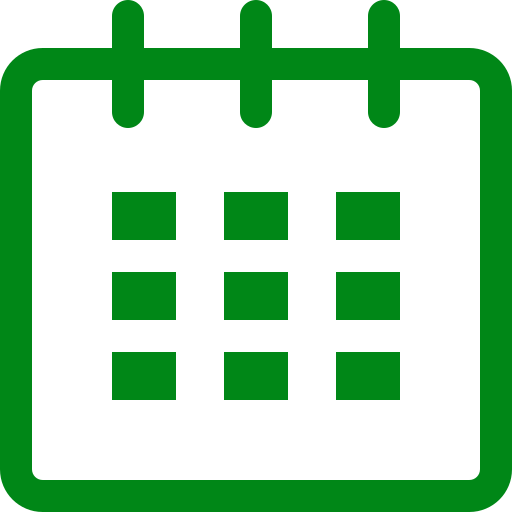 The session is recorded for internal purposes
Empowered Youth in a Green Palestine Portfolio (2022-2026)
Enabel’s portfolio aims to contribute to the following two general objectives:
Young people in Palestine develop into active and critical citizens, ready for local and global challenges, through improved education, training, guidance, and access to employment.
The Palestinian population makes use of the opportunities of a sustainable environment.
SO1: Education and learning.
SO2: Civic engagement and protection.
SO3: Pathways to Employment: Skills, employment, and entrepreneurship 
SO4: Green Westbank
SO5: Green Gaza
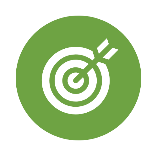 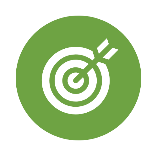 Objectives and expected results for this Call
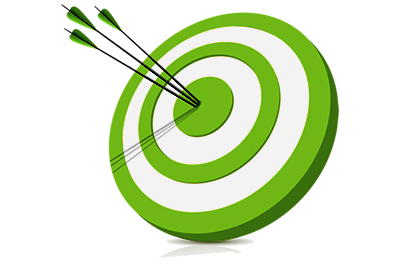 Objectives
General Objective: Enhance the economic resilience of young women and men through business development support and promotion of green economy. 

Specific objective: Provision of business support services to existing businesses in the agri-food sector to green the businesses and to enhance creation of employment opportunities for youth.
Key concepts
The agri-food sector, encompasses all operations within the food supply chain, including farmers, food industry, food retail, wholesale, food service, as well as their suppliers of inputs and services such as seeds, pesticides, fertilisers, machinery, packaging, repair, transport, finance, advice, and logistics.

Cooperatives are member-owned businesses or organizations where decisions are made democratically for mutual benefit. Members pool their resources, whether it be financial, labor, or other assets, to achieve common goals. They encompass formal structures like consumer or worker cooperatives and informal ones, operating on voluntary membership, democratic control, and concern for community welfare.
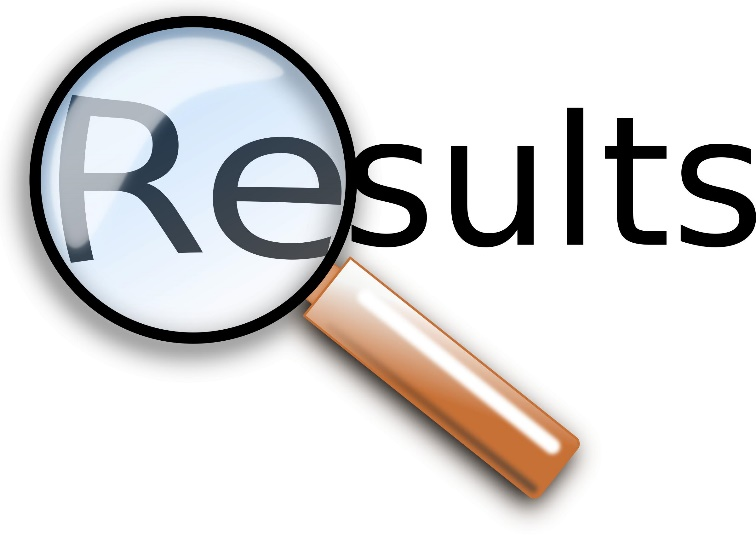 Objectives and Results
Expected results are: 
170 MSEs/cooperatives received business development services

115 MSEs/cooperatives received financial support

70% MSEs/cooperatives reporting improved turnover as a result of acceleration services and technical assistance 

70% of MSEs/cooperatives reporting increased capacity to retain or increase staff as a result of acceleration services and technical assistance 

100% MSEs/cooperatives adopted green practices 

6.    80% of MSEs/cooperatives strengthened the green skills of their teams 

7.    90% of MSEs/cooperatives adopted decent work principles
[Speaker Notes: Adopt indicators in proposal]
Objectives and Results
Expected targets are calculated based on support to MSEs.
The target will be lower if cooperatives are included, given the added financial cost of grants to
cooperatives. (indicative : 1 cooperative grant equals 3 MSEs)
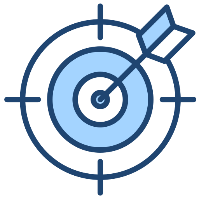 Applicants are expected to use this ratio of targets versus budget when
submitting their application.
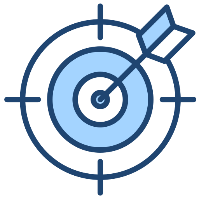 [Speaker Notes: i.e if an applicant applies for the maximum budget available (1.700.000 EUR) they must 
achieve at a minimum 100% of the above targets but if they apply for 50% of the overall
budget, Enabel expects to see at least 50% of that overall target.]
The financial allocation of 1.7 million EUR
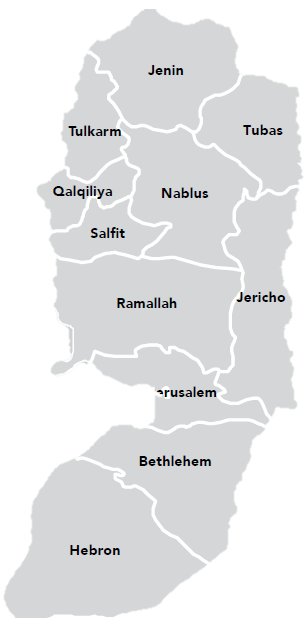 1
1
Lot 1: North and Middle Governorates covering at least one of the following governorates Jenin, Nablus, Tulkarem, Qalqilya, Salfeet, Tubas, Jericho, Ramallah and Al-Bireh. 

Lot 2: South Governorates covering Jerusalem AND Hebron and/or Bethlehem (this lot must include Jerusalem) 


The total indicative amount available under this Call for Proposals is 1,700,000 EUR.
1
1
1
1
1
1
2
2
2
Minimum amount for Lot 1: EUR 900,000 
Maximum amount for Lot 1: EUR 1,000,000 
Minimum amount for Lot 2: EUR 600,000 
Maximum amount for Lot 2 : EUR 700,000
[Speaker Notes: If the financial allocation indicated for a specific lot cannot be used due to an insufficient number of proposals received or due to their poor quality, the contracting authority reserves the right to reallocate any unused fund to another lot.]
Duration
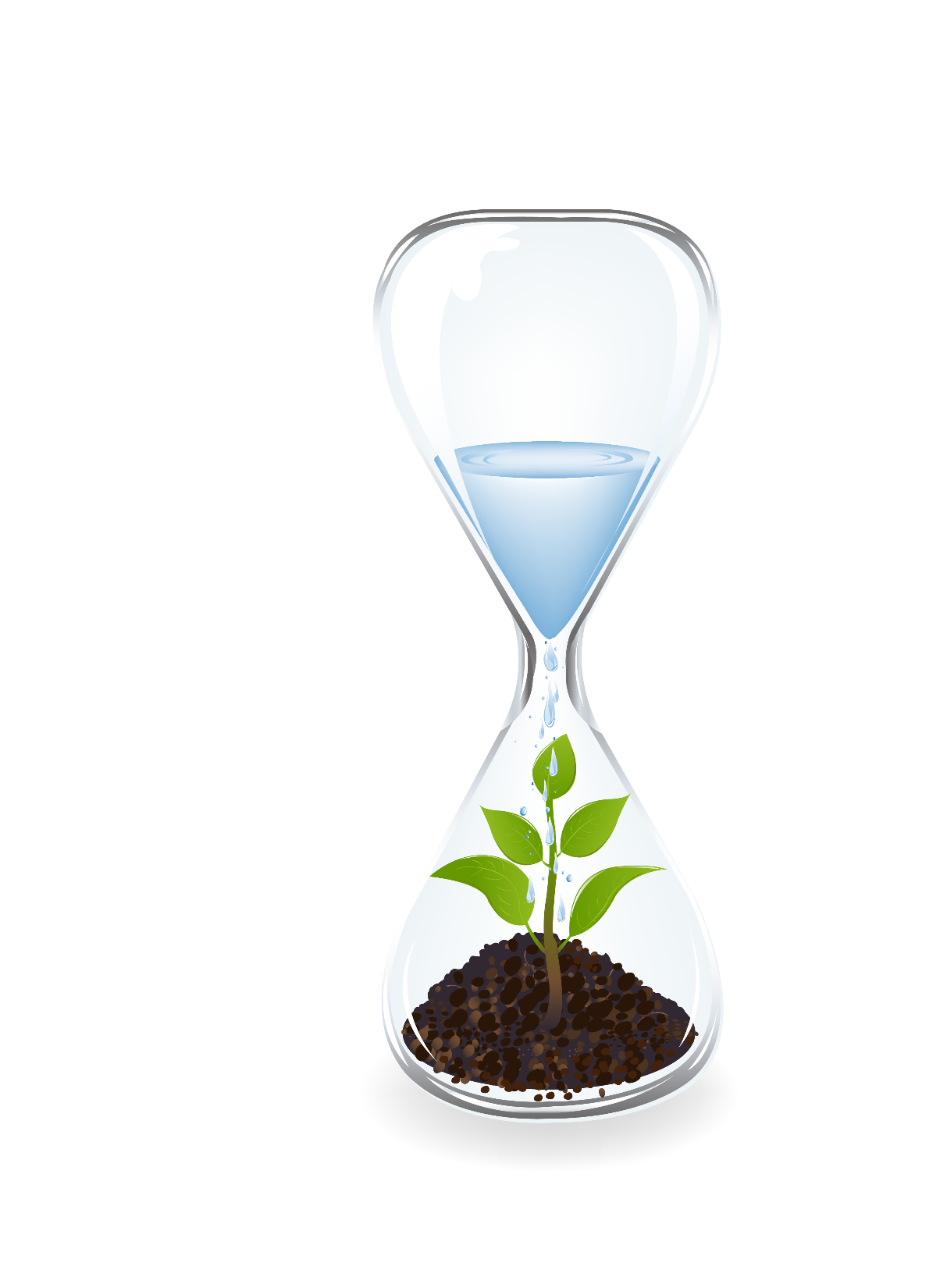 The initial planned duration of an action may not be less than 18 months nor exceed 22 months of implementation period


 In addition, three months closure period needs to be added. During this period, only costs related to reporting and MEAL can be included.
Admissibility criteria
The Actor/ Applicant
To be admissible for grants, the applicant must satisfy the following conditions:

be a legal person; and
be a non-profit private entity or a foundation; or
be a legal entity of private law for which profit maximization is not the priority objective, and
be Non-Governmental Organizations (NGOs/INGOs), Civil Society Organizations (CSOs), or Private sector umbrella organizations (PSUOs).
be established or represented in Palestine ; and
be directly responsible for the preparation and management of the action with the co-applicant(s) and not be acting as an intermediary and;
must have an active bank account for the past 24 months; and
Must have audited financial statements (income statement and balance sheet) of the last two financial year.
Must Have demonstrated experience and expertise in business development support.
The Actor/ Applicant
The potential applicant may not participate in Calls for Proposals, nor may they be the beneficiary of grants if they are in one of the exclusion situations described in Annex VII of the model grant agreement provided in Annex E
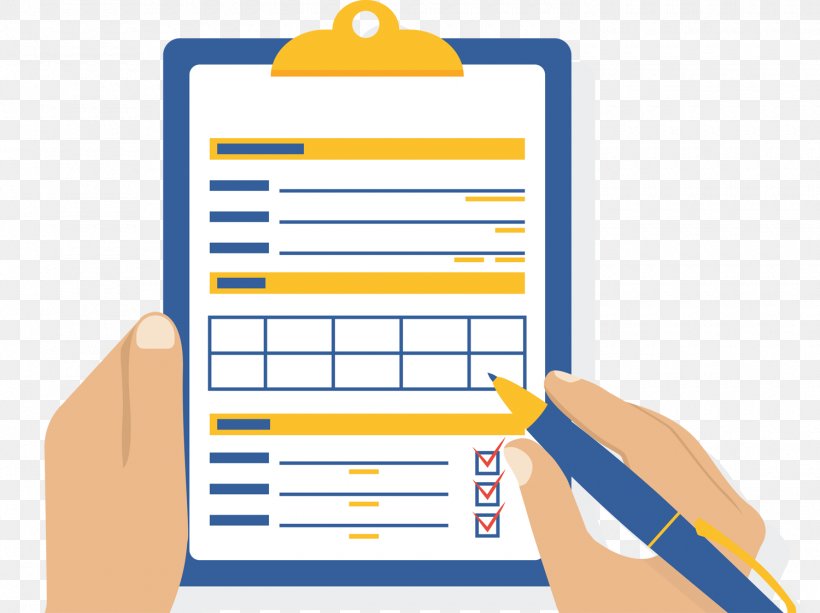 The Co-Applicant
To be admissible for grants, the applicant may either act individually, or in partnership with a maximum of three (3) co-applicants.

The co-applicant may fulfill one or more of the following:

Cover a different geographic area within the West Bank/East Jerusalem
Act as a business development training provider
Provide thematic expertise (e.g: on greening the business, agri-food sector, advanced    business development).
The applicant may act individually in case they have the capacity to provide all the different business training services in house, and have all the required thematic expertise.

The co-applicant(s) shall participate in the definition and the implementation of the action, and the costs that they incur shall be eligible in the same way as those incurred by the applicant.
The Co-Applicant
Co-Applicants must meet the following conditions:
be a legal person; and
be a public entity or
be a non-profit private entity or a foundation; or
be a legal entity of private law for which profit maximization is not the priority objective and
be a training institution or NGOs with expertise in business development and/ or Green Economy. 
be directly responsible for the preparation and management of the action with the lead (and other co-applicant(s)) and not be acting as an intermediary.
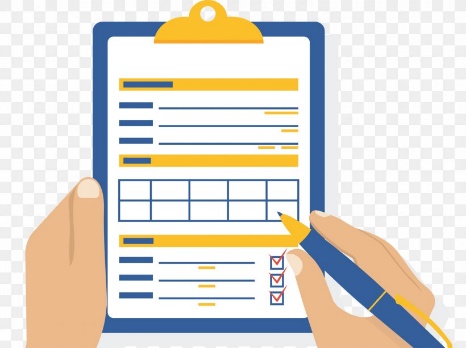 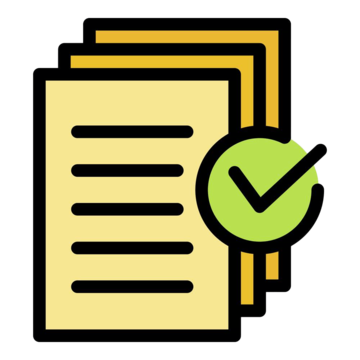 Number of requests and Grant Agreements per Applicant
The applicant may apply for both lot 1 and lot 2. In that case he submits a distinct application for each lot.

The applicant may not submit more than one application per lot under this Call for proposals.

 The applicant may be awarded more than 1 Grant Agreement under this Call for Proposals.

The applicant may not be at the same time a co-applicant in another application.

A co-applicant may submit more than 1 application under this Call for Proposals. 

A co-applicant may be awarded more than 1 Grant Agreement under this Call for Proposals
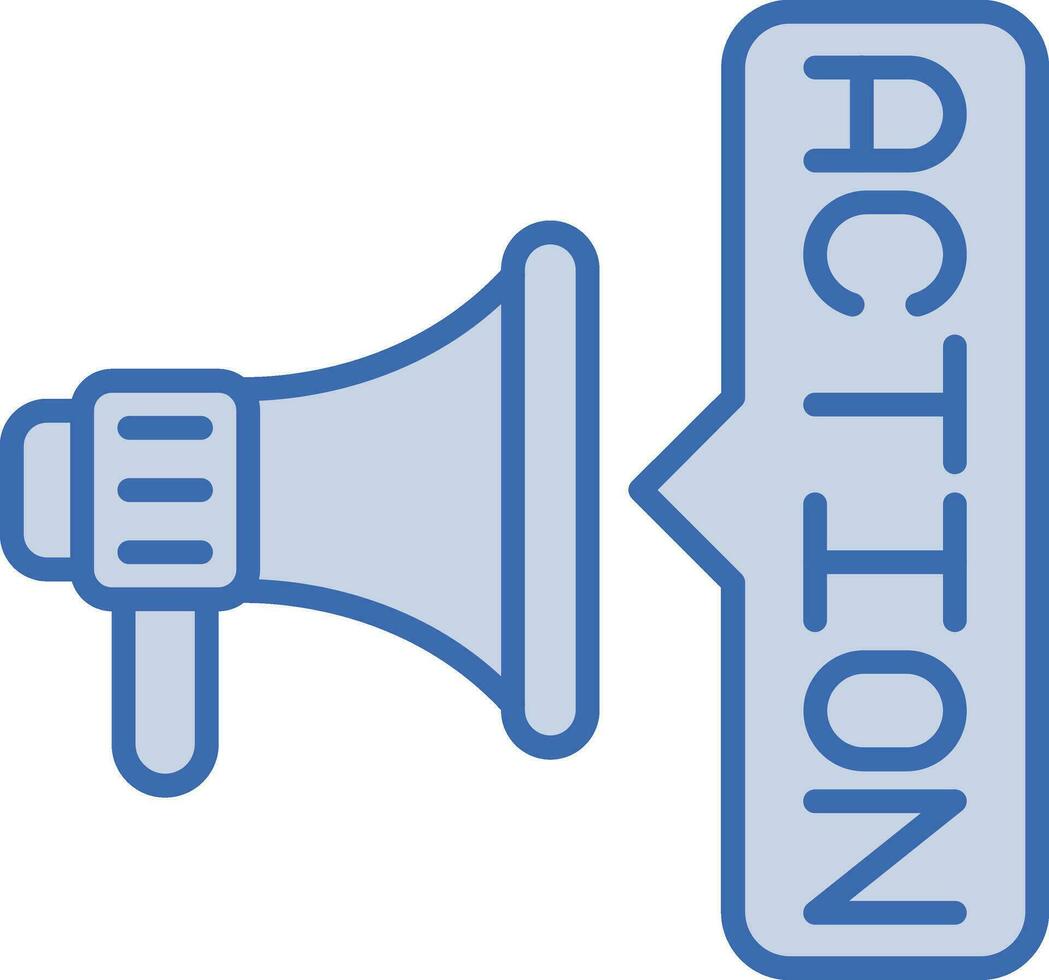 Admissible Actions: Type of activities(minimum standards)
Outreach and awareness activities
Selection of MSEs/ cooperatives
The applicant is expected to outline in its proposal how it will select MSEs/cooperatives to support. Selection criteria for businesses should include the following criteria
- Businesses/cooperatives affected by the war 
- Business/cooperatives in the agri-food field 
- Economic viability of the business/cooperatives based on the local economic analysis
- Potential to grow and employ additional employees
- Business/cooperatives focused on providing green services or green products, or with a demonstrated commitment and potential to green its practices
 - Priority for businesses/cooperatives owned by women or with a commitment and strategy to employ women
 - Priority for businesses/cooperatives owned by youth (18-29 years old) or with a commitment and strategy to employ youth
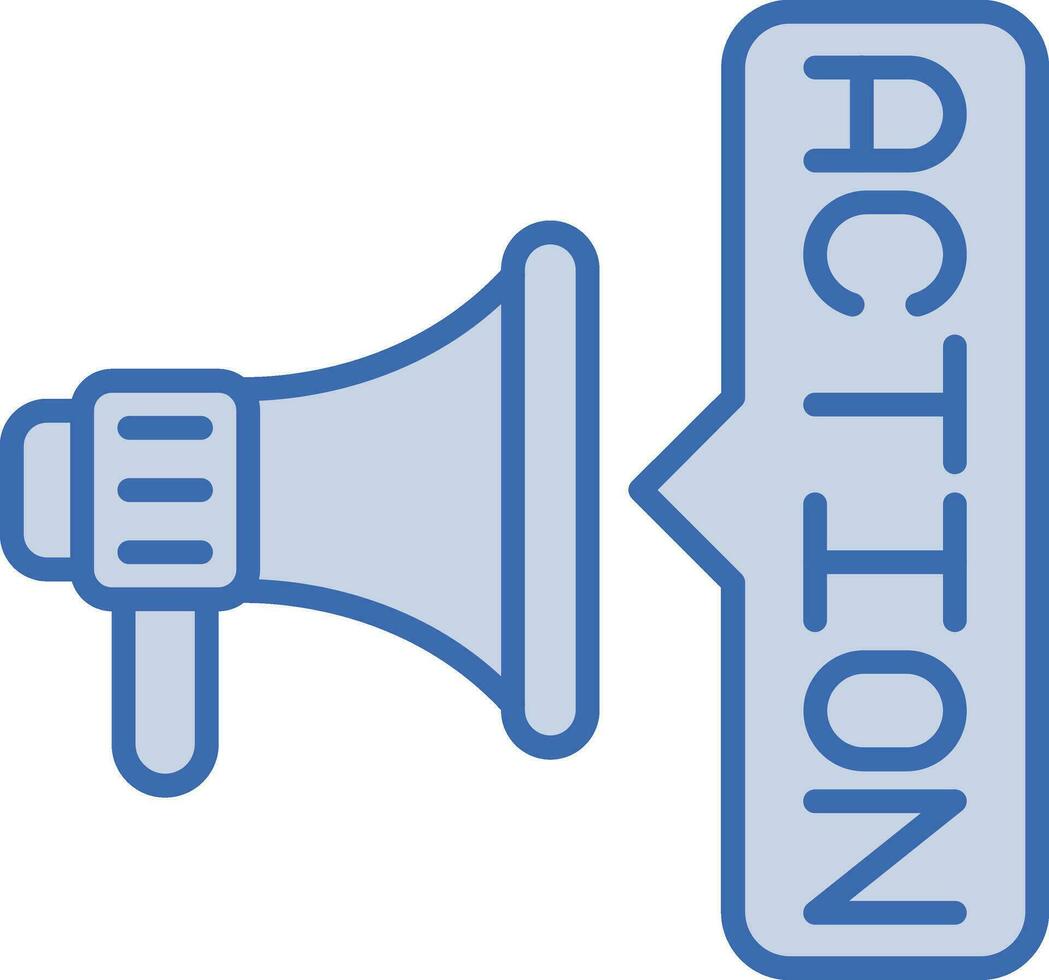 Type of activities
Business Development Support: 

Business needs assessment
Tailor-made capacity building and business development plan
Provide the selected participants, with advanced business development training
Depending on the specific needs of the business, provide specific individual technical training opportunities on topics such as e.g. Marketing, branding, labelling and certification, export, greening, legal support
5.     Peer-to-peer and business-to-business support
[Speaker Notes: Advanced training
• Life skills/21st century skills
 • Advanced business management 
 • Green and Circular support services and technical skills
 • Decent work principles according to the ILO’s 4 pillars
 • Risk management]
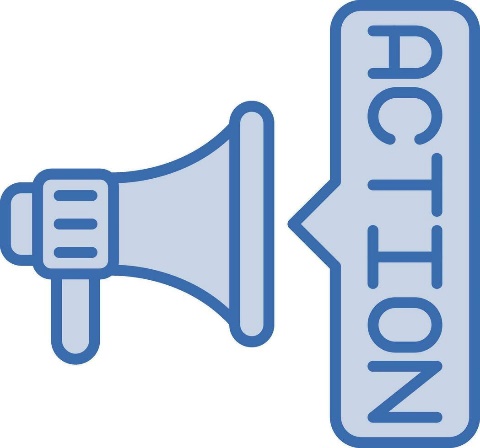 Type of activities
Access to (green) credit and capital through:

- Develop a business development plan for each business/cooperative 
The selected MSEs/ cooperatives need to adopt green practices while developing their business plans

 - Select the most promising business development plans for provision of a grant. The applicant is expected to outline selection criteria in the action proposal.

 - Provide a grant to selected sustainable and viable businesses. Maximum 9,000 Euro per business or maximum 25,000 Euro per cooperative. The seed fund should represent maximum 80% of the total investment based on the approved business plan, meaning a personal capital investment of 20% from the business or cooperative. 

- Prepare beneficiaries to access relevant other financing opportunities
Seed funds/sub-grants (p12-14)
At proposal stage, make sure to clearly elaborate on all technical and contractual details for sub-grants! 
Applicants wishing to redistribute sub-grants must specify in section 2.2.1 of the grant application file the following 8 topics:
The description of the objectives and results to be achieved with these sub- grants, the fundamental principles, the key concepts, the mechanisms, the actors and their role in the management process;
The criteria and modalities for the allocation of grants, accessibility conditions, sub-beneficiaries, conditions for the admissibility of sub-projects, eligibility conditions for activities, costs and expenses;
The procedures for examining and awarding applications;
The maximum amount that can be allocated by sub-beneficiary;
The terms of contractualisation with the sub-beneficiary;
The procedures and modalities for disbursing resources;
The procedures and modalities for technical and financial monitoring;
The procedures and modalities of control.
[Speaker Notes: Enabel added minimum criteria for eligibility and selection, contractualisation]
Type of activities
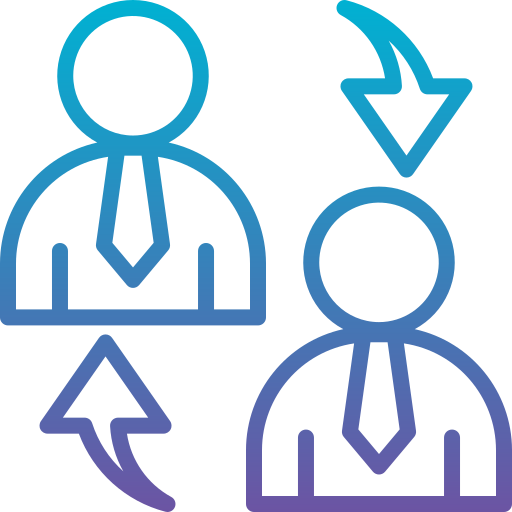 Follow-up coaching and technical assistance:

- For at least 6 months following the selection for grant support

- Aimed at:
Monitoring the use of the grant
Maximizing the value of the businesses supported
Providing technical backstopping support
As well as mentoring and psychosocial support and follow-up to ensure continuous participation of vulnerable beneficiaries

- Individual coaching should be used to make each business more green and circular (how to adapt new green practices and technologies).
Costs
The budget may include a contingency reserve up to a maximum of 5% of the estimated eligible direct costs. It may only be used with the prior written authorization of Enabel.
[Speaker Notes: The structure costs are calculated on the basis of actual expenditure. Once accepted, the structure costs are lump sums and do not need to be justified. Enabel may use an outside agency to estimate the actual structure costs of an organization.]
Ineligible costs
Accounting entries not leading to payments;
Provisions for liabilities and charges, losses, debts or possible future debts;
Debts and debit interests;
Doubtful debts;
Currency exchange losses;
Loans to third parties;
Guarantees and securities;
Costs already financed by another grant;
Invoices made out by other organisations for goods and services already subsidised;
Subcontracting by means of service or consultancy contracts to personnel members, Board members or General Assembly members of the organisation subsidised;
Any sub-letting to oneself;
Purchases of land or buildings;
Compensation for damage falling under the civil liability of the organisation;
Employment termination compensation for the term of notice not performed;
Purchase of alcoholic beverages, tobacco and derived products thereof.
[Speaker Notes: The structure costs are calculated on the basis of actual expenditure. Once accepted, the structure costs are lump sums and do not need to be justified. Enabel may use an outside agency to estimate the actual structure costs of an organization.]
Application
In order to ensure the equal treatment of applicants, the contracting authority cannot give a prior opinion on the admissibility of applicants, an action or specific activities
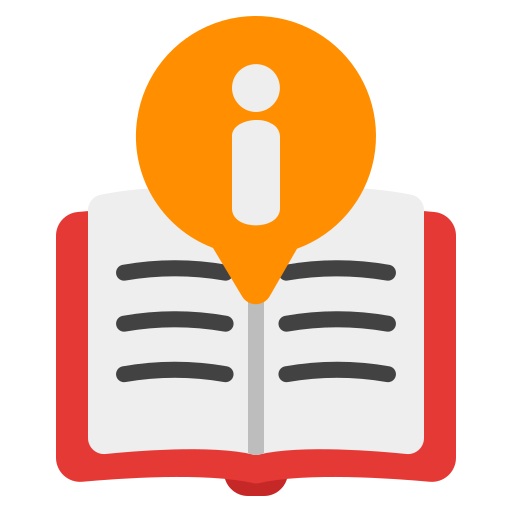 Instructions for submission
Deadline for submission of concept note: August 5th, 2024 by Max 15:00
Enabel Ramallah office (Royal Center, 7th Floor, Al Balou’, Mecca Street, Al Bireh) 
Enabel Jerusalem office (5 Baibars Street, Sheikh Jarrah)


Don’t forget: Soft copy of all documents should be copied to a USB flash and included. The electronic file must be identical to the attached paper version.

The external envelope must bear the reference number and title of the Call for Proposals
Title: Boosting Resilience and Green Growth in Small-Scale Agri-Food Businesses
Reference No: PSE22004-10046
Documents to be completed for the first stage (concept note)
ANNEX A: GRANT APPLICATION FILE (WORD FORMAT) – (Part A – Concept Note)

Annexes:
The statutes or articles of association of the applicant and any co-applicants. 
An external audit report produced by an approved auditor, certifying the applicant’s accounts for the last available financial year. Any co-applicants are not required to submit an external audit report. 
A copy of the applicant’s most recent financial statements (income statement and balance sheet for the last closed financial year). Any co-applicants or affiliated entities are not required to provide a copy of their financial statements.
The legal entity file (see Annex D of these guidelines) duly completed and signed by each of the applicants (i.e. the applicant and each of the co-applicants), along with any supporting documents requested.
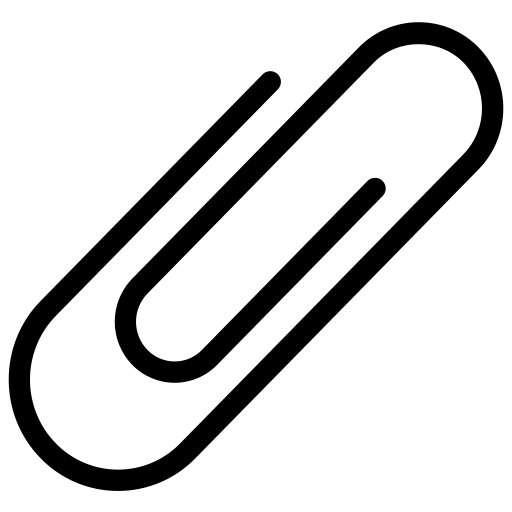 CN evaluation
Check: ANNEX F1a: CONCEPT NOTE VERIFICATION AND EVALUATION GRID 
To understand how your CN will be evaluated
Admin and admissibility check
Note: electronic version : USB
Technical evaluation
Evaluation of applications
2 stages approach

Step 1 : Concept Note

Step 2 : Proposal on invitation only (including full budget and logframe)
Provisional dates
Questions & Answers
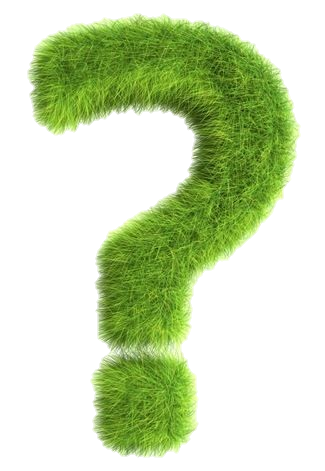 [Speaker Notes: Here could be good to address some of the main questions already asked]